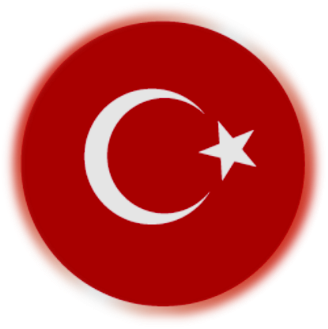 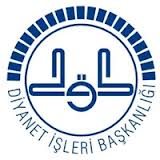 AYDIN İL MÜFTÜLÜĞÜ
İSLAM’DA KADIN EĞİTİMİNİN ÖNEMİ
KADIN TOPLUMUN KİLİT TAŞIDIR
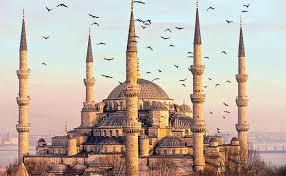 Tarih boyunca sosyal hayatın her alanında kadınla erkek çoğunlukla yan yana olmuş, birbirlerinin yardımcısı ve tamamlayıcısı olmuşlardır.
 İslam'a göre kadın ailenin  önemli üyesi, toplum düzeninin temel taşı ve mimarıdır.
 Çünkü çocuklar, ilk temel eğitimlerini, terbiye ve edebini babalardan daha ziyade annelerden öğrenirler.
 Bu itibarla, erkek olsun kadın olsun ilim öğrenmek herkese farzdır.
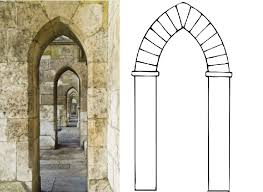 KADIN ERKEK İLİM ÖĞRENMEDE EŞİTTİR
Kadınları eğitirsek dünyayı eğitmiş oluruz.
Kadın, görev ve sorumluluğunu hakkıyla yerine getirebilmesi ve dinini iyi öğrenip yaşaması için okumak zorundadır. Bundan ayrı düşünülemez
İbadetlerin doğru olarak eda edilmesi ve haramlardan sakınması için erkeğin ve kadının aynı derecede bilgiye ihtiyacı vardır.
Allah Teâlâ ayeti kerimesinde  şöyle buyuruyor:
وَالْمُؤْمِنُونَ وَالْمُؤْمِنَاتُ بَعْضُهُمْ اَوْلِيَٓاءُ بَعْضٍۢ يَأْمُرُونَ بِالْمَعْرُوفِ وَيَنْهَوْنَ عَنِ الْمُنْكَرِ وَيُق۪يمُونَ الصَّلٰوةَ وَيُؤْتُونَ الزَّكٰوةَ وَيُط۪يعُونَ اللّٰهَ وَرَسُولَهُۜ اُو۬لٰٓئِكَ سَيَرْحَمُهُمُ اللّٰهُۜ اِنَّ اللّٰهَ عَز۪يزٌ حَك۪يمٌ ﴿٧١﴾ 
Mümin erkekler ve mümin kadınlar birbirlerinin velileridirler. Bunlar iyiliği emreder, kötülükten menederler. Namazı dosdoğru kılarlar, zekâtı verirler. Allah`a ve Resulüne itaat ederler. İşte Allah`ın kendilerine rahmet edeceği kimseler bunlardır. Şüphesiz Allah azizdir, hâkimdir. (Tevbe suresi  71)
HUZURLU TOPLUM İÇİN MUTLU ÇOCUKLAR YETİŞTİRELİM
Ebu Katâde el-Ensârî anlatıyor: “Biz mescidde oturuyorken Rasûlüllah (s.a.s.), omzunda torunu Ümâme binti Zeyneb ile birlikte çıkageldi. O omzunda olduğu halde bize namaz kıldırdı. Rükua giderken yere koyuyor, kalktığında tekrar omzuna alıyordu. Bu şekilde namazını tamamladı.” (Ahmed b. Hanbel, Müsned, V, 304)
Çocukların küçük yaştan itibaren iyi bir şekilde terbiye edilmesi ancak ailede mümkündür. Bunun için dinimiz, geleceğin teminatı olan çocuklarla ilgili olarak aileye (Bakım personeline) büyük sorumluluklar yüklemiştir. Kur'an'da şöyle buyuruluyor:
يَٓا اَيُّهَا الَّذ۪ينَ اٰمَنُوا قُٓوا اَنْفُسَكُمْ وَاَهْل۪يكُمْ نَاراً وَقُودُهَا النَّاسُ وَالْحِجَارَةُ عَلَيْهَا مَلٰٓئِكَةٌ غِلَاظٌ شِدَادٌ لَا يَعْصُونَ اللّٰهَ مَٓا اَمَرَهُمْ وَيَفْعَلُونَ مَا يُؤْمَرُونَ ﴿٦﴾ 
«Ey iman edenler! Kendinizi ve ailenizi, yakıtı insanlar ve taşlar olan ateşten koruyun. O ateşin başında gayet katı, çetin, Allah'ın kendilerine verdiği emirlere karşı gelmeyen ve kendilerine emredilen şeyi yapan melekler vardır.» Tahrîm Sûresi (6)
Hz.PEYGAMBER AİLESİNDE ÇOCUK OLMAK
Çocuklara seven, başını okşayan bir peygamber
Selam veren hal hatır soran bir peygamber.
Çocuklarla oyun oynayan, yarış yapan bir peygamber
Çocuklar hususunda toplumu eğiten örnek olan bir peygamber
Tüm çocuklara karşı şefkat  ve merhamet gösteren bir peygamber
Hz. Âişe, Efendimiz’in kızı Hz. Fâtıma’ya olan sevgisini şöyle anlatır: “Kendisine ‘hoş geldin kızım’ diyerek, onu sağına yahut soluna oturttu.” Diğer rivayette: “Fatıma yanına geldiği zaman, ayağa kalkarak onu karşıladı, sağına veya soluna oturttu” 
Resûlullah  (a.s.) namaz kılarken bile bazen torunlarını sırtında ve kucağında taşırdı. Bir gün sahabeye namaz kıldırırken Zeyneb’in kızı Ümâme’yi kıyamda iken omzuna almış, rükû ve secde yapacağında yere koymuş, kalkınca tekrar geri almıştı.
ÇOCUK EVLERİNDEKİ ÇOCUKLAR GELECEĞİN EBEVEYNLERİDİR
Ev Bakım personeli ailenin yerine, ebeveynlik görevini yürütmektedir.
Çocukların dini yaşantısı ve dünyevi uyumundan sorumludur. Devletin eliyle bu görev onlara verilmiştir.
Yarının eğitimli toplumu uyumlu bireyleri, bu gün aldıkları değerler eğitimi ile yetişeceklerdir.
Çocuk evlerinde görev yapmak sadece bir görevin ifası değil, aynı zamanda toplumun inşasıdır.
Her bir birey zincir halkaları gibi toplumun bir halkasını oluşturur.  Ve zincirler en zayıf halkaları kadar güçlüdür.
Sizlere emanet edilen çocuklar zayıf halka olmamalı
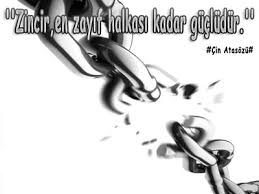 EĞİTİMDE SEVGİ VE MERHAMET  DİLİNİ KULLANALIM
Maddi imkânların çok fazla olduğu, maneviyatın ise körelmeye yüz tuttuğu bir çağda yaşamaktayız. Merhamet, şefkat, diğerkâmlık gibi ulvi duygular can çekişmekte iken, öfke, hiddet ve şiddet dünyayı abluka altına almakta, haksızlık ve zulümle insan insanlığından çıkmakta, hayatı yaşanmaz hale getirmekte, insan kendi kuyusunu kendisi kazmakta.
Merhamet¸ insanı kendine ve başkalarına iyilik ve yardım etmeye yönlendiren acıma duygusudur. Merhamet sıradan bir acıma duygusu değildir. Merhametten¸ bütün yaratılmışlara sevgi ve şefkatle yaklaşma¸ onları kötülükten ve zulümden koruma ve kurtarma¸  yardım etme¸ bağışta bulunma¸ affetme gibi güzel huy ve davranışlar ortaya çıkar.
Merhamet; sevgi¸ saygı¸ sabır¸ doğruluk vb. gibi yaşanarak öğrenilen duygulardandır. Merhamet duygusu¸ ancak sevginin¸ saygının¸ şefkatin¸ hoşgörünün¸ yardımlaşmanın¸ yaşanıldığı eğitim ortamlarında gelişebilir. Yani baskı¸ korku¸ kin¸ tehdit¸ nefret¸ öç alma gibi duyguların hâkim olduğu ortamlarda merhametli insan yetişmesi zordur. Sevgi sevgiyi¸ korku korkuyu¸ merhamet merhameti doğurur.
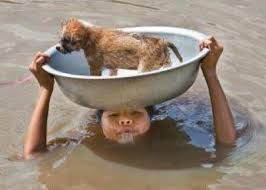 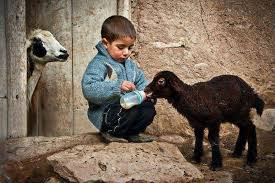 SICAK BİR YUVA SİZİN BECERİNİZ
Çocuğun¸ sağlıklı bedensel¸ ruhsal ve sosyal gelişimi sevgi dolu¸ sıcak bir ortamda yetişmesine bağlıdır. Böyle bir ortamı sağlayan ilk ve temel topluluk kuşkusuz ailedir. 
Merhamet duygusunun kazanılmasında da ailenin etkisi kaçınılmazdır.  
Çocukların ahlak gelişiminde sevgi ve merhamete dayanan ilişkilerin önemi açıktır. 
Sevgi ve şefkat gören çocuğun özgüven duygusu daha kolay gelişecek ve iyilik kavramı onun zihin dünyasında yeterince yerini bulacaktır. Çünkü şefkat sahibi anne baba¸ çocuk için sevgi objesi haline gelmekte ve çocuk onları memnun etmek için kendi çevresine de olumlu yaklaşmaktadır. Ayrıca ailesiyle özdeşleşme süreci içinde anne babanın özelliklerini kendinde toplayarak¸ onlar olmadığı zaman bile çevresine saygı göstermektedir.
ÇOCUKLAR SİZLERE ALLAHIN VE  EMANETİDİR
Hurma ağaçlarını taşlayan küçük bir çocuğu yakalayanlar, cezalandırması için Peygamberimizin huzuruna getirirler. Ama Peygamberimiz onu azarlamak yerine, “Evlâdım, ağaçları niye taşlıyorsun?” diye sorar. “Çünkü karnım aç.” der çocuk. O zaman Peygamberimiz “Hurma ağaçlarını taşlama da altlarına dökülenleri ye.” buyurarak ona doğru davranışı öğretir. Kızıp vurmadığı gibi, aksine başını okşayarak “Allah’ım, bu yavrunun karnını doyur.” diye dua eder.  (Ebû Dâvûd, Cihâd, 85)
Peygamber Efendimizin (a.s.) çocuklarla ilişkileri toplumsal açıdan önemli ipuçları verir. Hem kendi çocuklarına hem de sahabe çocuklara karşı davranışları psikolojinin temel pratiklerini oluşturur. 
Resûlullah (sallallahu aleyhi ve sellem)'in üvey oğlu, Ebû Seleme Abdullah İbni Abdülesed'in öz oğlu Ebû Hafs Ömer‘e şöyle dedi:
Ben Hz. Peygamber'in himâyesinde yetişen bir çocuktum. Yemek yerken, elim yemek tabağının her yanına giderdi. Bunun üzerine Resûlullah sallallahu aleyhi ve sellem  bana şöyle buyurdu:
"Oğul, besmele çek! Sağ elinle ye! Hep önünden ye!«  O günden sonra buyurduğu gibi yedim.     (Buhârî, Et`ıme 2, 3; Müslim, Eşribe 108)
KADINLARIN EĞİTİMİNDE BAŞLANGIÇ ASRI SAADET DÖNEMİDİR
Sahabiyye kadınlar Peygamberimizden (SAV) kendilerine özel ders için zaman ayrılmasını isterler. Kaynaklarda Çarşamba günü kadınların eğitimine ayrıldığı ifade edilir.
Tefsir hadis fıkıh edebiyat tıp ve diğer alanlarda yetişen kadınlarımız mevcuttur. Kız çocukların eğitimi ile ilgili tartışmalar ve kısıtlamalar dini kaynaklı değil, örfidir. 
Osmanlı döneminde kızlarda okullaşmanın en çok olduğu dönem Sultan Abdulhamit zamanındadır. Osmanlı dönemini son zamanlarında fikir ve düşünce hayatına katkı sunun kadınların sayısı az değildir. Özellikle Fatma ALİYE Hanım (Ahmet Cevdet Paşanın kızı) önemli isimlerden biridir.
Bazı uydurma sözlerle kızların eğitimlerinin kısıtlanması iyi niyetli değildir. Kuranı Kerim’in kadın erkek herkese ilim öğrenmek farzdır emrine aykırı, peygamberimizin uygulamalarına terstir. "Kadınları göze çarpar mevkilere oturtmayın, yazıyı da öğretmeyin. Dikiş öğretin ve Sure-i Nur'u da iyi öğretin» sözü hadis olarak ifade edilse de asılsız ve uydurma bir sözdür. 
Ne yazık ki bu tür uydurma rivayetlerle kadınlarımız ve kızlarımız tarih boyunca uzun yıllar  eğitim hayatından uzak tutulmuştur.
TOPLUMUN YETİM VE ÖKSÜZLERİ BİZLERE EMANET
Çocuk evleri ve sevgi evlerinde kalan çocuklar tamamen veya kısmen ebeveynlerden yoksundurlar. Ailenin çocuk üzerindeki etkisi tartışılmaz bir gerçektir. 
Bu çocuklar, Allah'ın devlete, devletin de bizlere emanetidir. Ebeveyn yerine geçen Bakım Personelinin bu anlamda sorumluluğu büyüktür. 
Çocukların dini duygularının doğru şekillenmesi, milli manevi yönden güçlü olmaları toplumsal uyumlarının istenilen düzeyde olması ev anne- babalarının bilinçli hareketi ile mümkündür.
Ev içindeki davranışları, diğer arkadaşları ile ilişkileri ev annesine karşı saygıları orada öğrendikleri kadardır.
Çocuklar temel eğitimlerini  bakım personelinden almaktadırlar.
Bu anlamda neler yapalım; nelere dikkat edelim ?
Bu soruların cevabı fiili uygulamaların alanını oluşturur.
SEVGİ, ÇOCUKLARDA BÜYÜME VİTAMİNİDİR.
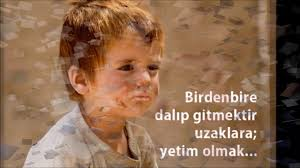 Sevmeyi öğrenmeyen sevgi gösteremez.
Sevgi yaşatır, nefret öldürür.
Sevgi gönül köprülerini inşa eder.
Allah ve Peygamber sevgisi çocuğa uzanan şefkatli bir elin sevgisiyle başlar.
Güven duygusunun temeli sevgiyle atılır.
Merhamet sevginin meyvesidir.
İnsanlara karşı doğru davranışların temeli küçük yaşlarda oluşturulur.
Her türlü maddi imkanlarının karşılandığı çocukların ihtiyacı manevi dinamiklerdir.
Şefkatle merhametle gelen bir davranış, güzelce söylenen bir söz, çocuk ruhunda iyilikleri inşa edecektir.
GÜZEL SÖZ KUR’ANIN EMRİDİR.
فَبِمَا رَحْمَةٍ مِنَ اللّٰهِ لِنْتَ لَهُمْۚ وَلَوْ كُنْتَ فَظًّا غَل۪يظَ الْقَلْبِ لَانْفَضُّوا مِنْ حَوْلِكَۖ  
Allah'ın rahmeti sayesinde sen onlara karşı yumuşak davrandın. Eğer kaba, katı yürekli olsaydın, onlar senin etrafından dağılıp giderlerdi. Âl-i İmrân : 159
فَقُولَا لَهُ قَوْلاً لَيِّناً لَعَلَّهُ يَتَذَكَّرُ اَوْ يَخْشٰى ﴿٤٤﴾ 
"Ona yumuşak söz söyleyin. Belki öğüt alır, yahut korkar." Tâhâ : 44
Resulullah (s.a.a) buyurmuştur:
İnsanlara merhamet etmeyene Allah da merhamet etmez. (Buhârî, Tevhid, 2)
Çocuk sağını solundan ayırmasını bildi mi ona namazı emredin.” [Ebu Davud, Salât 26, 
وَأْمُرْ اَهْلَكَ بِالصَّلٰوةِ وَاصْطَبِرْ عَلَيْهَاۜ لَا نَسْـَٔلُكَ رِزْقاًۜ نَحْنُ نَرْزُقُكَۜ وَالْعَاقِبَةُ لِلتَّقْوٰى ﴿١٣٢﴾ 
Ailene namazı emret ve kendin de ona devam et. Senden rızık istemiyoruz. Sana da biz rızık veriyoruz. Güzel sonuç Allah'a karşı gelmekten sakınanlarındır. Tâhâ : 132
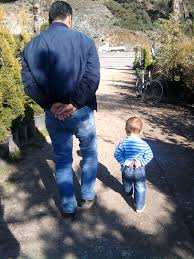 EMANETE RİAYET MÜ’MİNİN ŞİARIDIR
Anne-baba,( Bakım Personeli) muâşeret, âdâb-ı muâşeret üzerinde ciddiyetle durmalı. Anne-babanın çocuğunun şahsiyet ve kimlik kazanmasında çok büyük rolü vardır. Kibar, zarif, ince ruhlu olarak yetiştirilmesi, çocuğumuzun en büyük tahsilidir.
Ahlak öğretilmez, ahlaklı insanların oluşturduğu toplumdan öğrenilir. Çocuklar, beraber yaşadıkları kişileri örnek alarak yetişirler.
Yetişkinlerin her türlü davranışını kopyalar, kaydeder ve yaşarlar.
Yarının yetişkinleri bu gün emek verilen 
     çocuklardan oluşur.  
Emaneti ehline vermek ne kadar önem taşıyorsa
   emanete riayet de o kadar önemlidir.
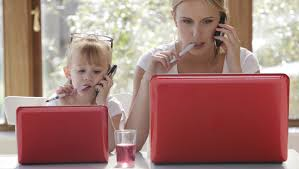 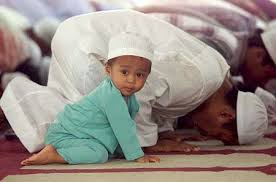 Hz. PEYGAMBER VE YETİM ÇOCUK
Bir Ramazan bayramı günü Peygamberimiz (s.a.v.) evinden çıkarak camiye gidiyordu. Yolda Bayram neşesi içinde cıvıl cıvıl oynaşan çocuklara rastlar; hepsi bayramlık en yeni elbiselerini giyinmiş, coşkun bir sevinç içinde öteye beriye koşuşuyorlardı. Fakat içlerinde zayıf, cılız bir yavru eski ve yırtık elbiseleri içinde bir köşeye çekilmiş, üzgün bakışlarla kaynaşan arkadaşlarına bakıyor ve zaman zaman gözyaşlarını tutamayarak hüngür hüngür ağlıyordu.
Allah Rasulü çocuğa sorar: "Niye arkadaşlarınla birlikte gülüp oynamıyor, kenara çekilmiş ağlıyorsun?" Çocuk karşısındaki güler yüzlü, kişinin Hz. Peygamber (s.a.v.) olduğunu bilmez ve şöyle der: "Babam filân savaşta Peygamber'in yanı başında şehit düştü. Babam ölünce annem başka biriyle evlendi. Üvey babam öz babamdan bana miras kalan malımı yedikten sonra bu pejmurde halimle beni sokaklara attı. 
Şimdi günlerden beri aç ve susuz dolaşıyorum, yatacak bir yerim de olmadığı için geceleri sokak köşelerinde geçiriyorum. Biliyorsunuz bugün Ramazan bayramı günüdür. Bütün analı babalı çocuklar en güzel bayramlıklarını giyinmiş, oyun oynuyorlar. Benim ne babam ne annem ne de güzel kıyafetlerim var. Der.
Hz. PEYGAMBER VE YETİM ÇOCUK
Allah Rasulü yetim çocuğun saçlarını okşayarak ona şöyle dedi. "Yavrum! Benim sana baba, Ayşe'nin ana, Hz. Ali'nin amca, Hasan'la Hüseyin'in erkek kardeş ve Fatıma'nın da kız kardeş olmasını ister misin?" Yetim yavrucağız tatlı dil ile hatırın soran nur yüzlü adamın Peygamber (s.a.v.) olduğunu anlayarak, çektiği çilelerin son bulmak üzere olduğunu sezdi. Güler yüzlü adama "nasıl istemem ey Allah'ın Rasûlü!" diye sevinçli bir cevap verir.  
Peygamber (s.a.v.) yetim  çocuğu elinden tutarak evine götürür. Hz. Ayşe de çocuğu öz ana şefkatiyle bağrına bastıktan sonra yıkar, giyindirir, kuşandırır ve saçlarını tarayarak sokakta oynayan çocuklardan daha güzel bir kıyafete büründürür. Karnını da iyice doyurduktan sonra çocuk hemen birkaç saat önce yanı başlarında pejmürde kıyafetiyle ağladığı arkadaşlarının arasına koşar. 
Oynayan çocuklar değişikliğe hayret edip  sorarlar; "Birkaç saat   önce şuracıkta ağlıyordun; bu kadar kısa zamanda nasıl neşeli bir havaya büründün?" Çocuk   sevincinden olduğu yerde sıçrayıp durarak şaşkın bakışlı arkadaşlarına şu cevabı verir. "Nasıl sevinmem; karnım günlerden beri açtı, şimdi tokum. Yırtık elbiseler içinde dolaşırken şimdi sizinkilerden güzel bayramlıklarım var. Kimsesiz bir yetimdim, fakat şimdi Hz. Peygamber (s.a.v.) gibi bir babam, Hz. Ayşe gibi bir annem, Hz. Ali gibi bir amcam, Hasan, Hüseyin ve Fatıma gibi kardeşlerim var. Bütün çilelerim artık son buldu. Ben sevinip zıplamayayım da kim sevinsin." 
Çocuklar birkaç saat önce onlara hasretli gözlerle bakıp ağlayan yetim yavruyu, Peygamber'in yanına evlâtlığa alındığını anlarlar ve saadetten kabına sığmayan arkadaşlarını biraz da kıskanarak hep bir ağızdan şöyle derler. "Keşke bizim de babalarımız o savaşta şehit düşselerdi de bizi de Peygamber (s.a.v.) evlâtlığa alsaydı."
YETİMLERE EBEVEYN OLMAK ALLAHIN BİR LüTFUDUR
Sorumluluğumuzdaki çocuklara hayatı öğretmek,  Güzel ahlakla donatmak,
Dini dünyalarını inşa etmek, milli manevi duygularını geliştirmek
Vatan sevgisi, bayrak sevgisi aşılamak
Büyüklere saygı ve sevgi küçüklere şefkat ve merhameti öğretmek
Dua ederek dua etmeyi benimsetmek
Onlara ve bizlere emanet edilen her araç gereci emaneti koruma bilinciyle kullanmayı öğretmek.
Halka hizmetin hakka hizmet olduğunu göstermek.
Dürüstlüğü doğruluğu yalan konuşmamayı kötü söz söylememeyi öğretmek,
İsraf etmemeyi,tutumlu olmayı öğretmek,
Küçük küçük adımlarla İslam'ın temel konularını öğretmek
     kadınların genel ifade ile bütün çocukların  ailede temel eğitimini oluşturur.
       AYLA FİLMİ
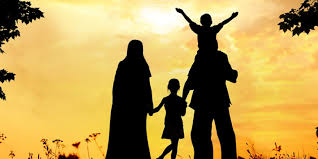 TEŞEKKÜR EDERİZ..
HAZIRLAYAN:
AYDIN İL MÜFTÜLÜĞÜ 
EĞİTİM UZMANI
AYŞE TORLAK